Základní škola a Mateřská škola, Šumná, okres ZnojmoOP VK 1.4 75022320Tematický celek: Výchova k občanství II. stupeňNázev a číslo učebního materiáluNatoVY_32_INOVACE_06_04Tomáš ZezulaAnotace: Nato: účel, vznik, členské státy, vojenská a politická struktura Metodika: prezentace slouží k předvedení na interaktivní tabuli
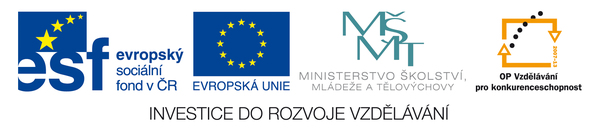 Severoatlantická aliance(NATO)
North Atlantic Treaty Organisation
v současnosti sdruženo 28 zemí
základem fungování je Severoatlantická smlouva ze 4. dubna 1949
zakládající státy: USA, Kanada, Velká Británie, Francie, Portugalsko, Belgie, Lucembursko, Nizozemí, Dánsko, Norsko, Itálie, Island
Účel NATO
Účelem je dohoda o kolektivní obraně v případě napadení.
Ozbrojený útok proti jedné smluvní straně nebo více z nich bude považován na útok proti všem
Pak podniká obrannou akci, včetně použití vojenské síly s cílem udržet bezpečnost v severoatlantické oblasti
Členské státy NATO
od 4.4.1949
Belgie
Kanada 
Dánsko
Francie
Island
Itálie
Lucembursko
Nizozemsko
Norsko
Portugalsko
Velká Británie
USA
Od 18.2.1952
Řecko
Turecko

Od 9.5.1952
Západní Německo

Od 30.5.1982
Španělsko
Členské země - pokračování
Od 12.3.1999
Česká Republika
Maďarsko
Polsko

Od 29.3.2004
Bulharsko
Estonsko
Lotyšsko
Litva
Rumunsko
Slovensko
Slovinsko
Od 1.4.2009
Albánie
Chorvatsko
Politická struktura NATO
1) Rada Nato	
nejvyšší orgán aliance
zástupci zemí se schází jednou týdně
 2x za rok jednání na úrovni předsedů vlád a ministrů zahraničí
 rozhodnutí musejí být přijata jednomyslně

2) Generální tajemník Nato
Nejvyšší politický představitel Nato
Od 2009 Anders Fogh Rasmussen
3) Výbor pro plánování obrany
Koordinuje vojenské plánování členských států

4) Skupina pro jaderné plánování
Plánování obrany v oblasti jaderných zbraní

5) Hlavní výbory NATO
Řeší specifické úkoly v politické, vojenské a ekonomické oblasti (27 skupin)

6) Mezinárodní sekretariát  
řeší politické záležitosti, obranu, infrastrukturu, logistiku, vědu, životní prostředí a finance
Vojenská struktura NATO
Vojenský výbor Nato
Je nejvyšším vojenským orgánem Aliance
Je složen z náčelníků generálních štábů armád členských zemí 	(za ČR Vlastimil Picek)

2) Mezinárodní vojenský štáb
Pomocný orgán využívaný Vojenským výborem při řešení vojenských otázek

3) Integrovaná vojenská struktura Nato
Základna na obranu členských zemí
Zdroje:
Hrachovcová M., kolektiv autorů, Občanská výchova pro 9. ročník ZŠ a víceletá gymnázia, 1. vydání, Olomouc, Nakladatelství Olomouc, 2003, ISBN 80-7182-093-8